Консультация для 
родителей на тему:
«Развитие логического мышления у детей старшего дошкольного возраста»
Учитель – дефектолог Горюнова В.А.
Цель – развитие познавательных и логических способностей.

Задачи:

Формировать способность детей к анализу и синтезу.
Развивать образное логическое  мышление, произвольное внимание.
Развивать у детей: речь (умение рассуждать, доказывать), познавательные интересы, творческое воображение.
Воспитывать: коммуникативные навыки, стремления к преодолению трудностей, уверенности в себе, желание вовремя прийти на помощь сверстникам.
Актуальность
Именно с логического мышления начинается формирование мировоззрения ребенка.
В процессе развития логического мышления у ребенка формируются умения рассуждать, делать умозаключения в соответствии с законами логики, построение причинно-следственных связей.
Также развиваются такие качества как: любознательность, сообразительность, смекалка, наблюдательность, самостоятельность, память, внимание.
Развивается речь ребенка, так как он высказывается посредством слова.
Овладение логическими формами мышления в дошкольном возрасте способствует развитию умственных способностей, что необходимо для успешного  перехода детей к школьному обучению.
Логическое мышление и            дидактическая игра
Логическое мышление – это система навыков, позволяющая выражать мысли в ясной и отчетливой форме, а главное понимать суть вещей, происходящих процессов.
Лучше всего привычку логично думать прививать ребенку с дошкольного возраста, но не предлагая ему готовый ответ на заданный вопрос, а давая возможность найти решение самому. В этом поможет дидактическая игра.
Дидактическая игра делает процесс обучения легким, занимательным. Та или иная умственная задача, заключенная в игру, решается в ходе доступной и привлекательной для детей деятельности.
Мыслительные операции
Мышление – очень сложный процесс, включающий несколько видов психической деятельности.
Анализ
Синтез
Сравнение
Обобщение
Абстрагирование
Конкретизация
Классификация
Выделяют три вида 
мышления
Предметно- действенное мышление – 2,5-3 года, является ведущим до 4-5 лет.
Наглядно-образное мышление – с 3,5-4 лет, ведущее  до 6-6,5 лет.
Словесно-логическое мышление – формируется в 5,5 – 6 лет, становится ведущим с 7-8 лет и остается основной формой мышления у большинства взрослых людей.
Средства развивающие 
Логическое мышление
Стихотворные тексты на развитие операций обобщения, классификации и конкретизации.
Игры и упражнения на установление причинно-следственных связей в природных и социальных явлениях.
Занятия, игры и упражнение на развитие операций сравнения и установления причинности.
Загадки. Задачи – шутки.
Игры-головоломки.
Игры с счетными палочками.
Разгадывание ребусов.
«Неправильные» сказки.
Внимание
Память
Мышление
Логические игры и 
задания развивают
Воображение
Речь
Способность 
к творчеству
Предлагаем вашему вниманию
дидактических игры 
для развития логического мышления
Игры со счетными  палочками
Цель: Формирование геометрических 
представлений, развивать пространственное воображение детей.
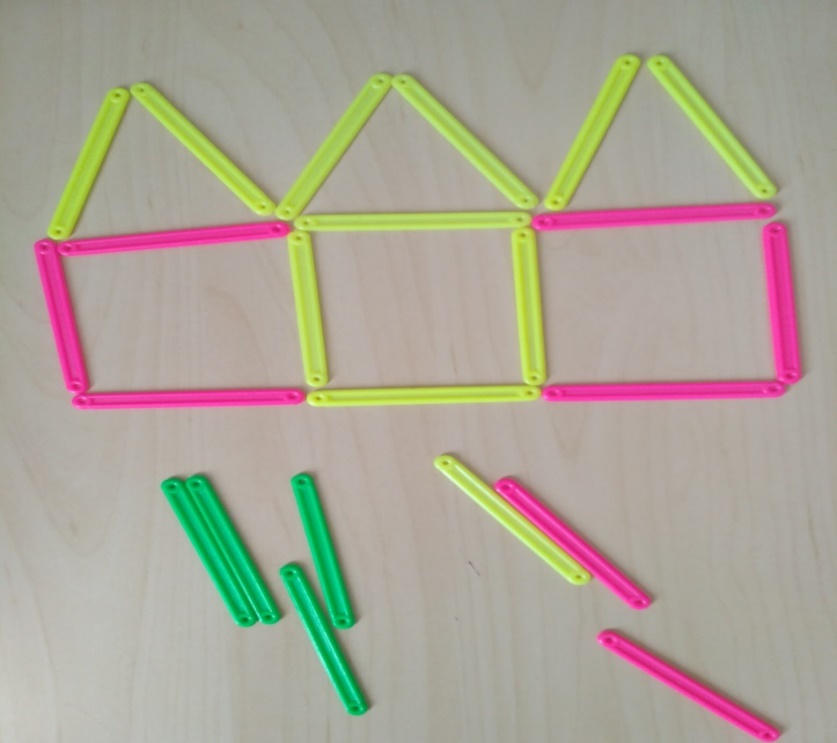 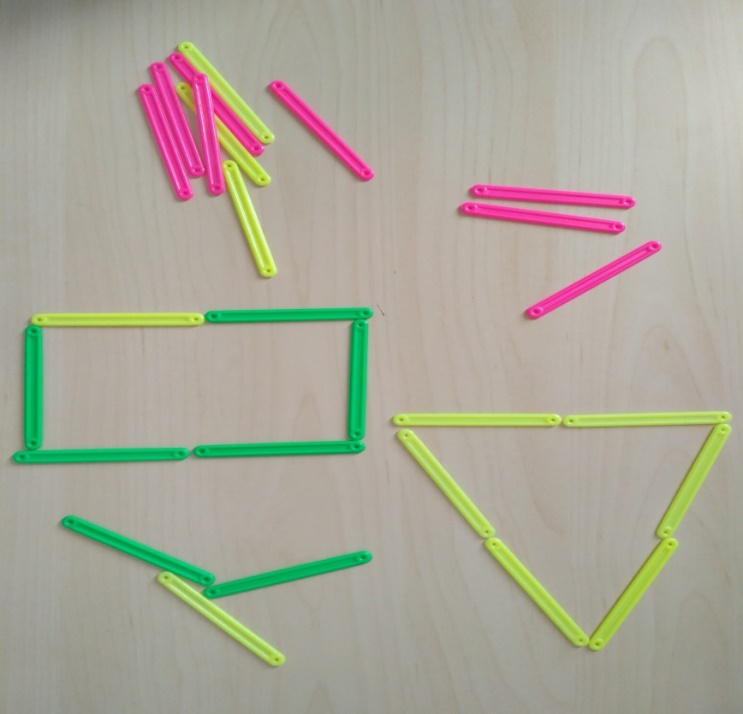 КОНСТРУКТОРЫ
Цель: Развивать мышление, воображение, 
умение из множества мелких деталей 
создавать единый образ.
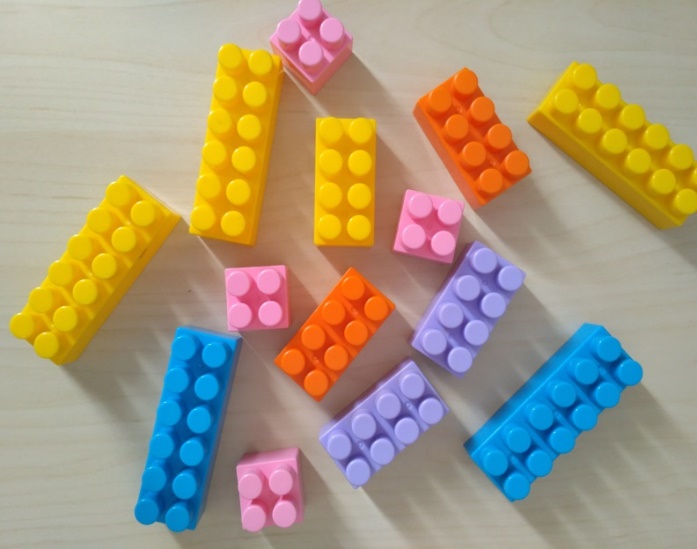 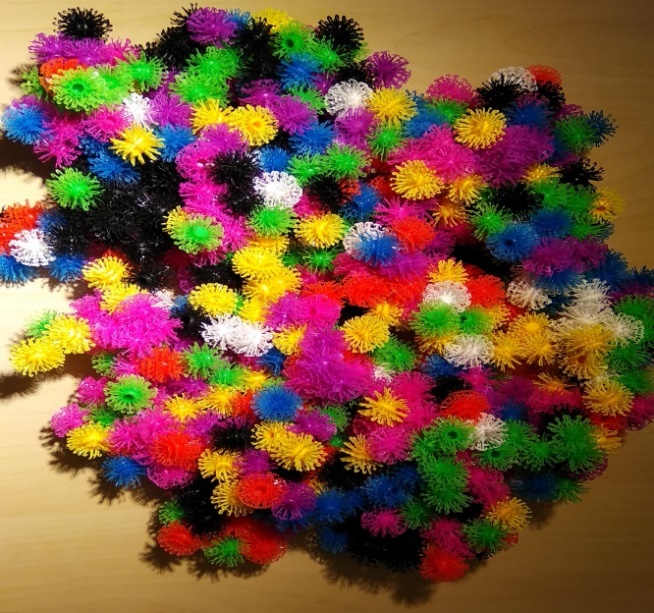 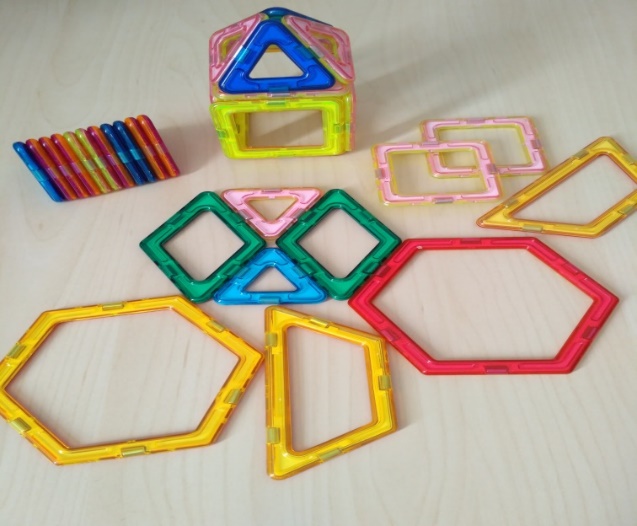 Пазлы
Цель: Развивать мышление, память, воображение.
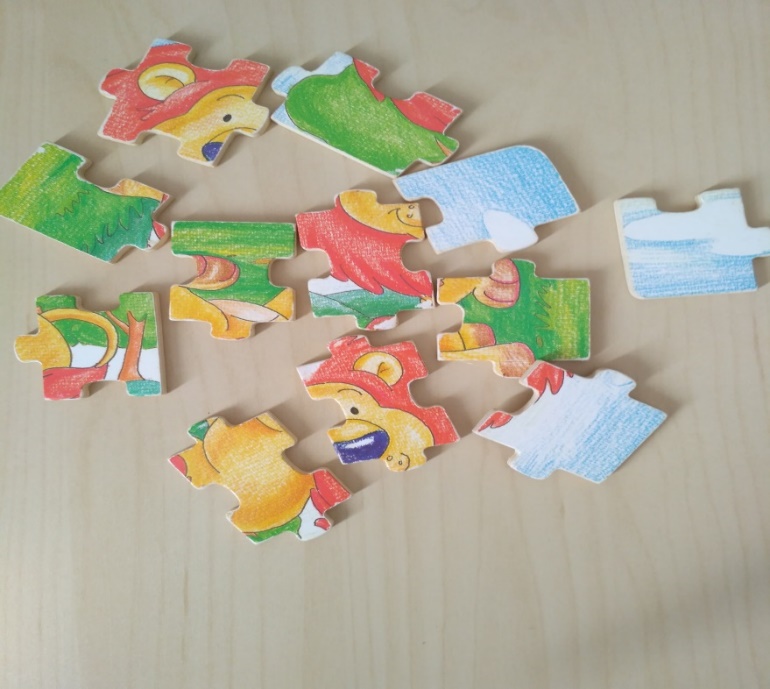 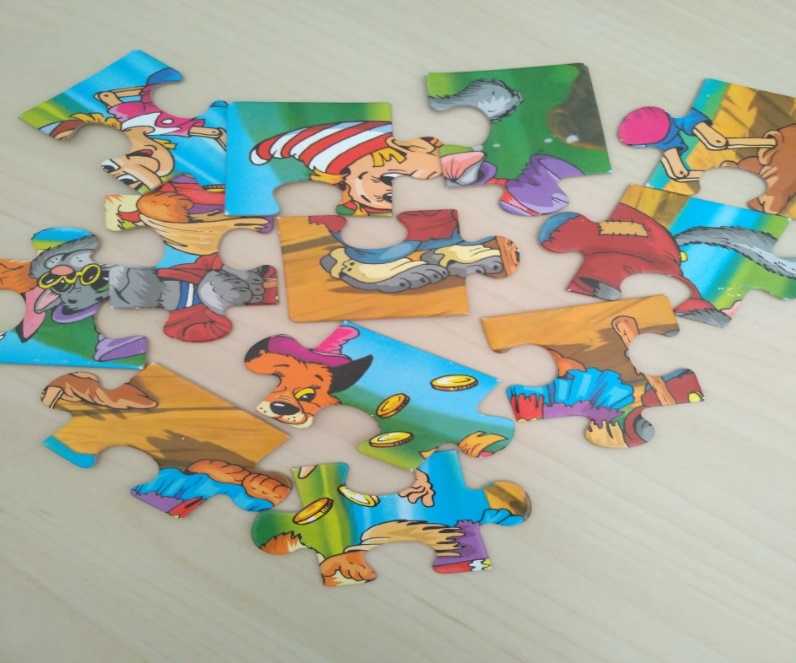 Блоки Дьенеша
Цель: Развитие логических, аналитических способностей
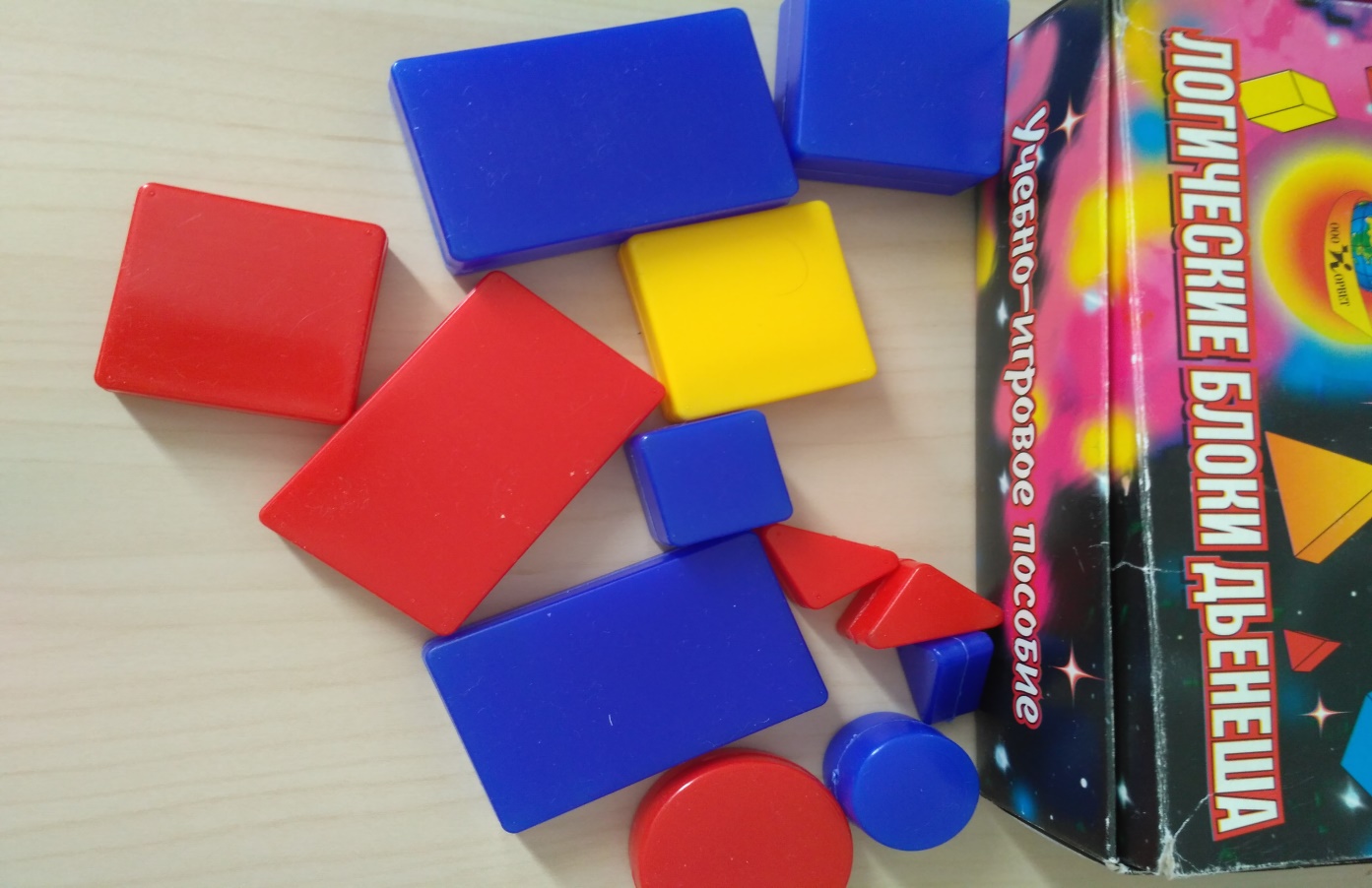 Игры Воскобовича
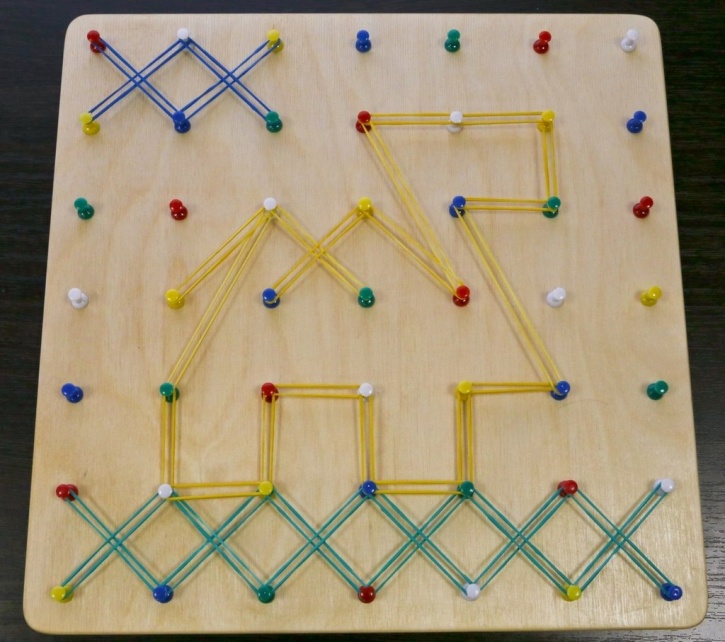 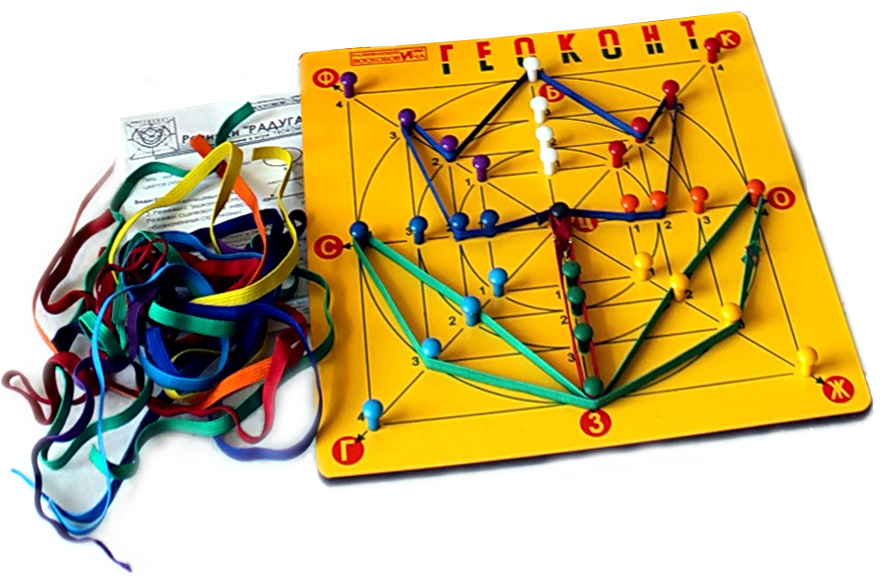 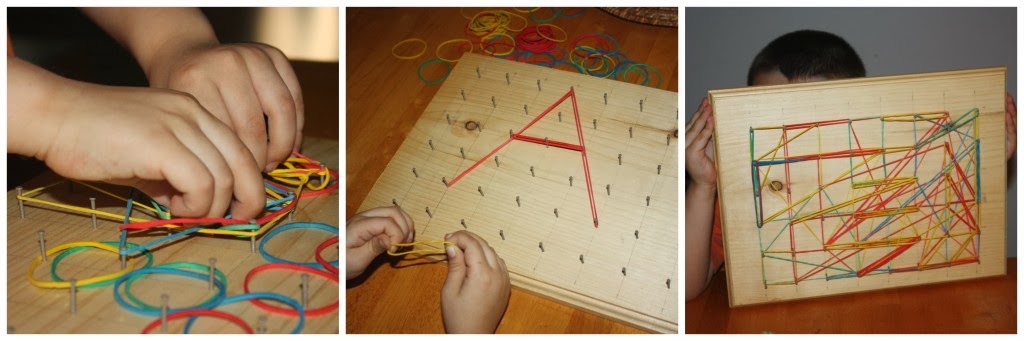 СПАСИБО
 ЗА
 ВНИМАНИЕ!